THE CASPIAN REGION AT THE CROSSROADS OF EPOCHS AND CULTURES:
CHALLENGES AND PROSPECTS OF THE SUSTAINABLE DEVELOPMENT PARADIGM
International Scientific and Educational Forum
September 22-26, 2025, Aktau, Kazakhstan
TITLE
Surname, Name,  academic degree and title, 
Affiliation,City, Country
Abstract: The abstract is one paragraph, 200 words. The abstract includes the general context of the article, relevance. Objective. Methods. Results. Conclusion. Future research directions. 
Keywords: 5 keywords
Materials and methods
Materials and methods must be disclosed in sufficient detail. Describe the main hypotheses and methods for testing them, indicators, equations.
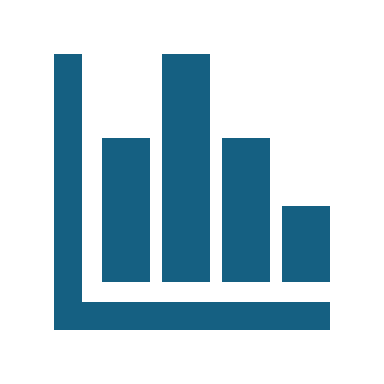 Results and discussion
Conclusion